Electric Power Testing –Advanced Analysis
Get insights into your drive
Mitch Marks / Klaus Lang
Business Development Management – Electric Power Testing
Examples
2
Vibration Measurements in Electric Machines
3
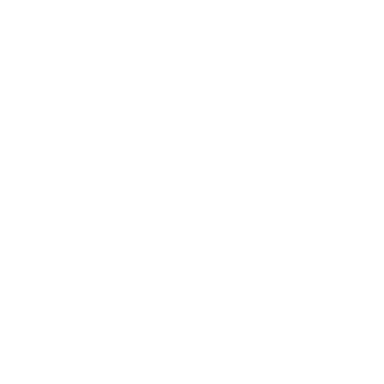 HOME
Correlate Vibration, Torque, and Electric Power
Voltage and current cause torque and vibration
Combined measurements help to correlate vibration, electrical, and rotational effects
In this example:
Vibration increases with torque
Vibration decreases with speed
Measurement of the electro-mechanical system
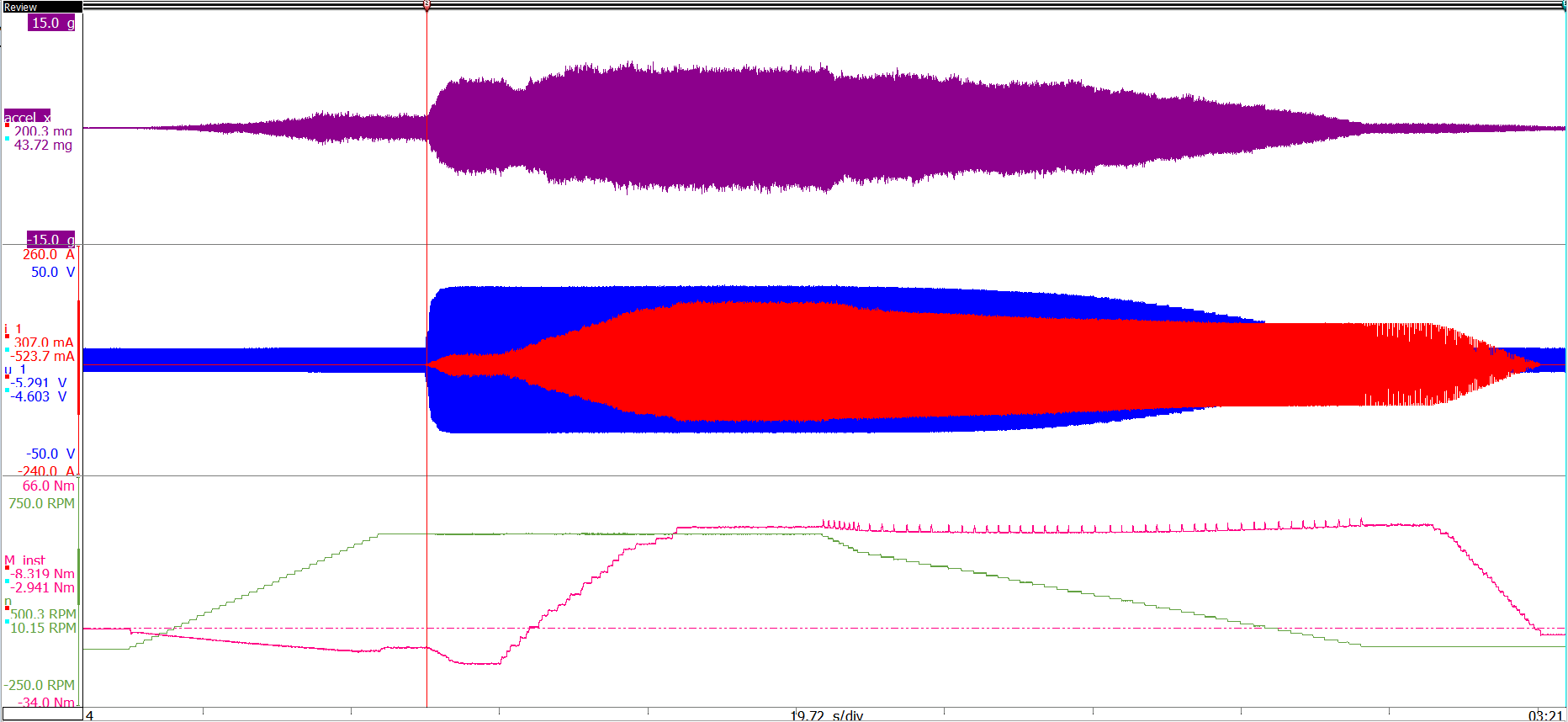 – Acceleration – Current  – Voltage
– Torque – Speed
Vibration measured with voltage, current, torque, and speed. The machine is ramped in torque and speed to look at the vibration for each point.
4
Synchronized CAN bus measurements
5
CAN bus measurement – Comparison of control and reality
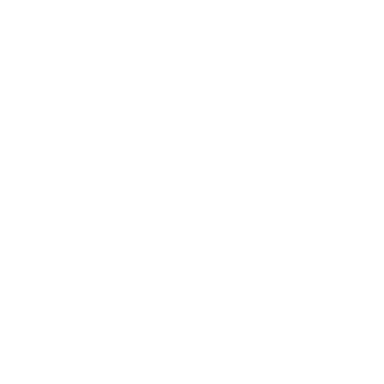 HOME
Acquisition and display of CAN control signals and their measured counterparts
Evaluate internal controller and sensors
Tune the system and make engineering decisions
Understand failures
Speed up development time and measure the whole system
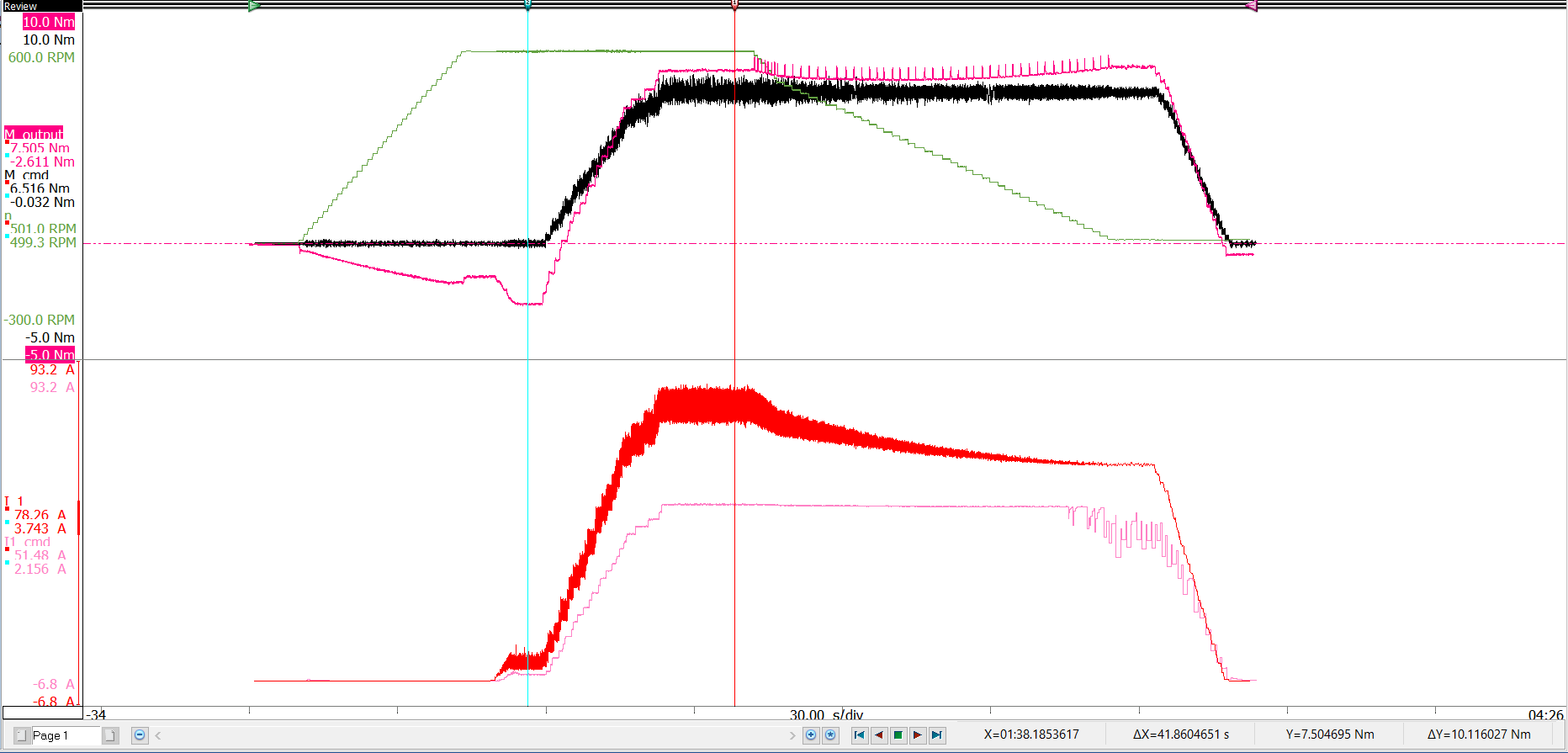 – Torque
 – Torque CMD
 – Speed
 – Current
 – Current CMD
CAN commands for torque and phase 1 current compared to their measured values. This test was performed on a malfunctioning machine
6
dq0 & Space Vector Transformations
7
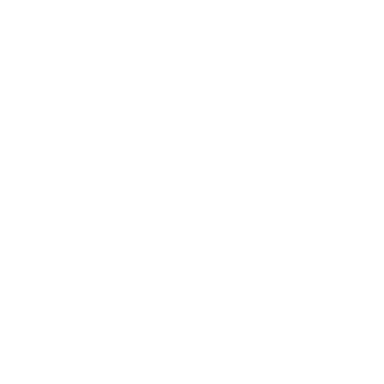 HOME
dq0 transformation in a live display
Real time dq0-transformation for a load step in an induction machine
Time domain display of d-,q-signals
Insight on what´s happening in the machine
Time synchronized to other signals
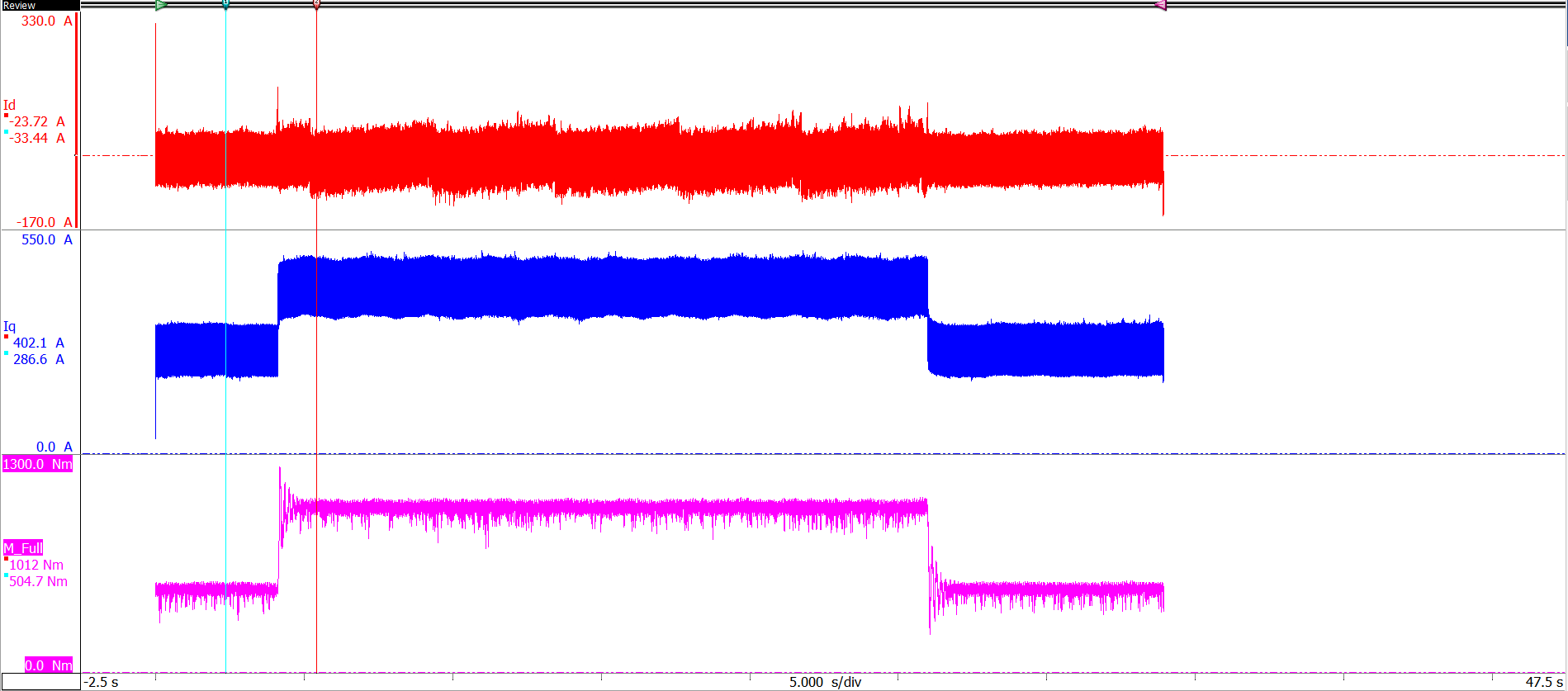 – I_d
 – I_q
 –Torque
Load step in an induction machine. I_q and torque are directly related to one another
8
Drive Cycle Power Measurements
9
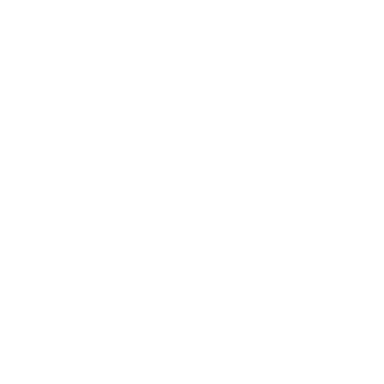 HOME
User Driving Patterns Effect Efficiency
Increased losses in dynamic situations make drive cycle testing necessary
Testing the system the way a user will gives accurate range estimations
Cycle based power analyzer can accurately measure dynamic power
Dynamic power is needed to optimize the machine controller
Only possible with cycle based measurement
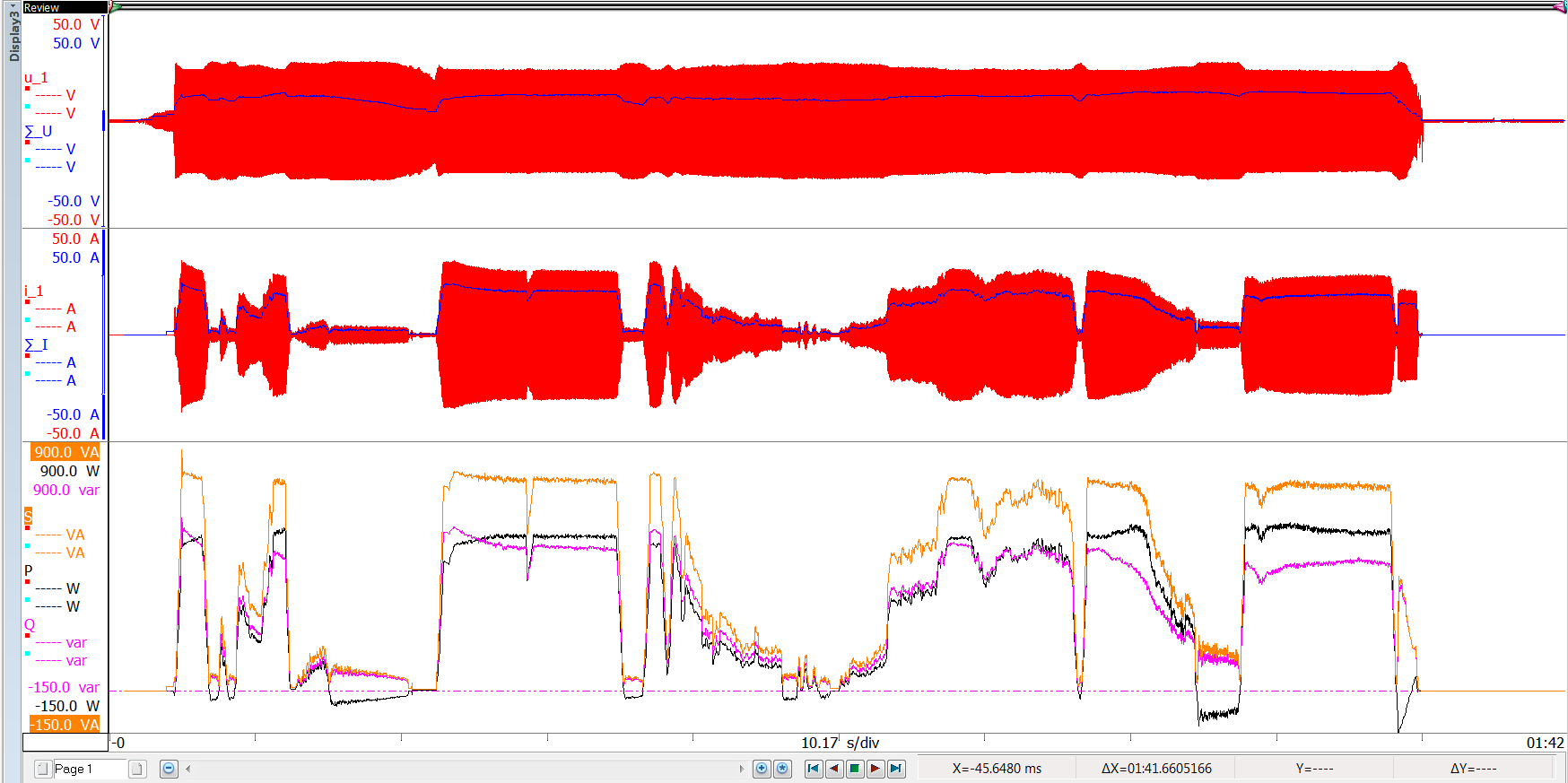 – Instantaneous Signals
 – RMS Signals
– Power
 – Reactive Power
 – Apparent Power
Dynamic signals from laps around a track on an electric scooter. Including: starts, stops, coasts, uphill and downhill
10
Dynamic Power Measurements
11
Importance of Dynamic Power Measurement
At motor start, stop, or change of state there are losses associated with state change
Example of an inverter started induction machine
Large reactive power during the transient resulting in inefficiency
Dynamic power measurements needed to understand actual efficiency during use
Only possible with cycle detect
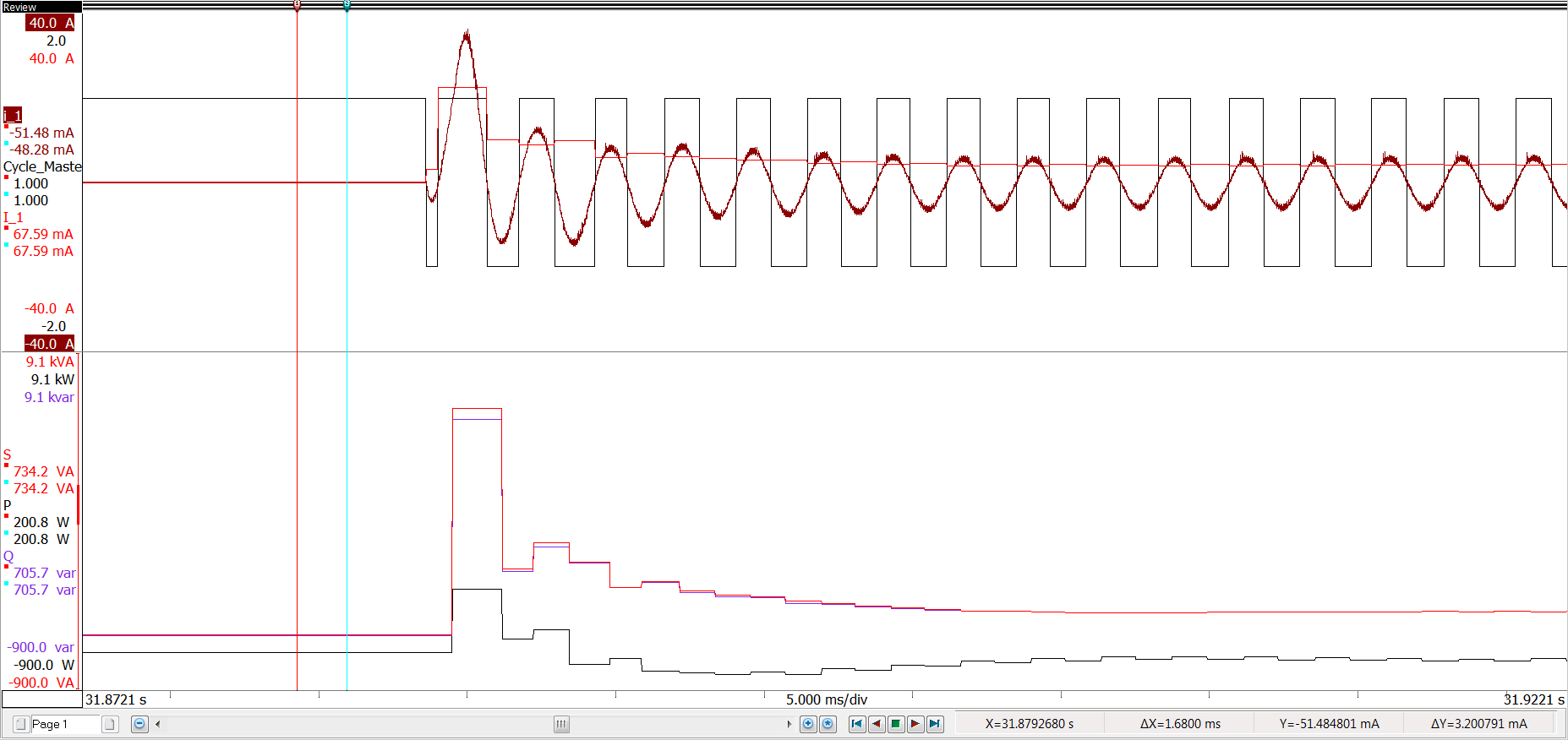 Current Inrush
– Current
 – RMS Current
 – Cycle detect
Reactive Power Spike
– Power
 – Reactive Power
 – Apparent Power
Current suddenly applied to an electric motor and associated power, reactive power, and apparent power for this dynamic load change
12
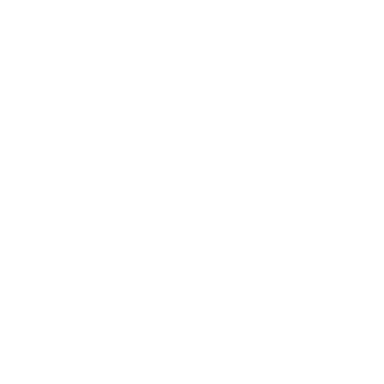 HOME
Dynamic Power Starting
Inrush of current when vehicle starts
Voltage and current frequencies increase
Extra power and reactive power needed to start the vehicle
Overshoot of current, power, and reactive power at cursor
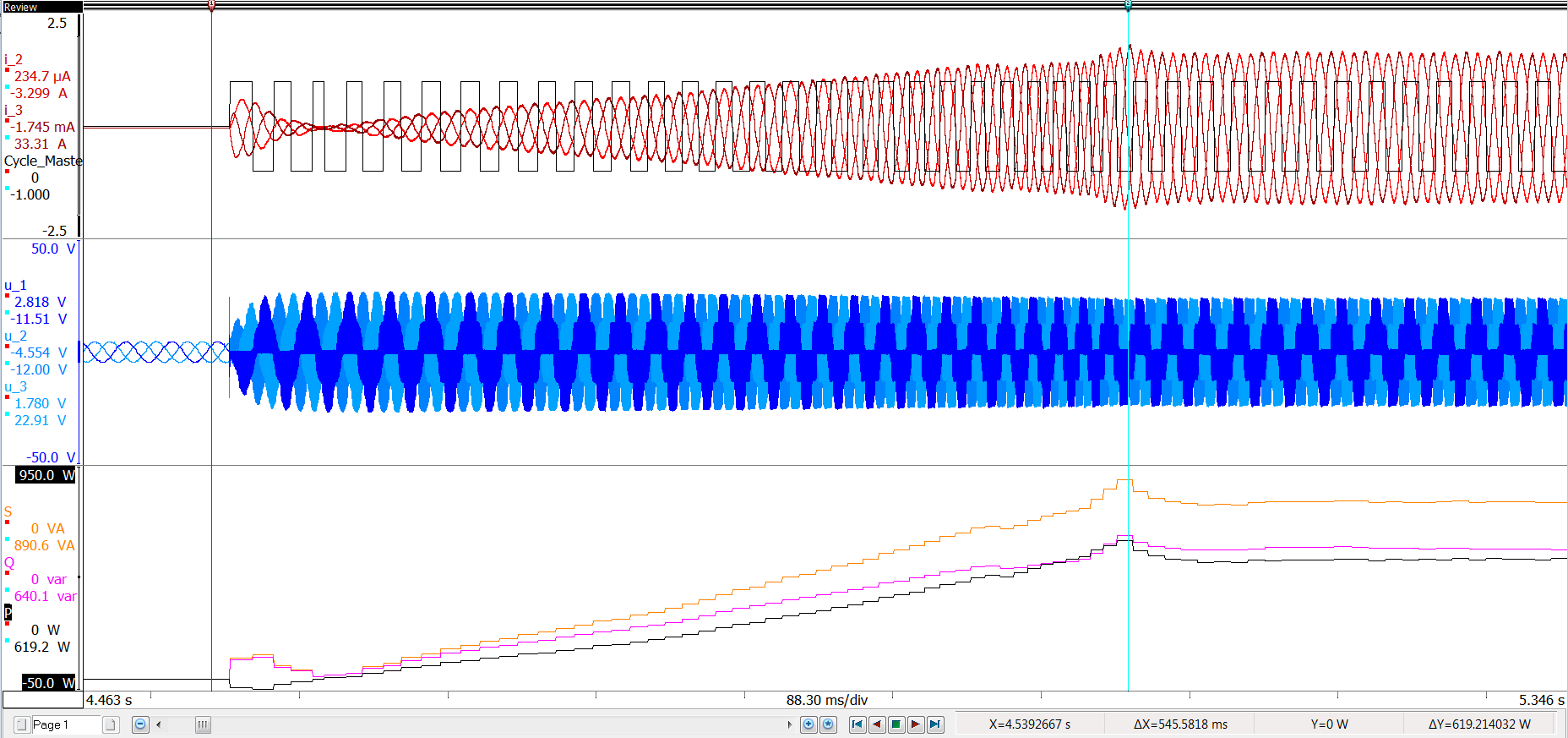 Inrush Current
– Currents
 – Cycle detect
 – Voltages
Power Overshoot
– Power
 – Reactive Power
 – Apparent Power
Scooter acceleration from 0 speed showing a ramp from 0 to full power.
Note back EMF and PWM operation.
13
Dynamic Torque Measurement
14
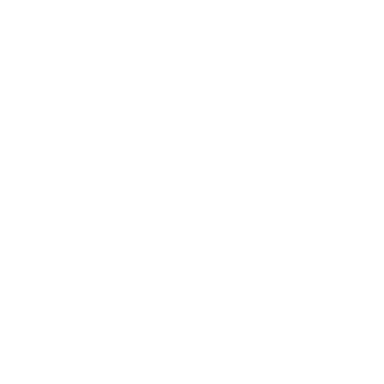 HOME
Properly Measuring Dynamic Torque
Torque from load steps has dynamic content 
Torque responses often have overshoots and settling time
Overshoots can harm the system
Filtered torquehas phase delay and loses some amplitude info
Highly filtered torque has large phase delay and loses all amplitudeand frequency info
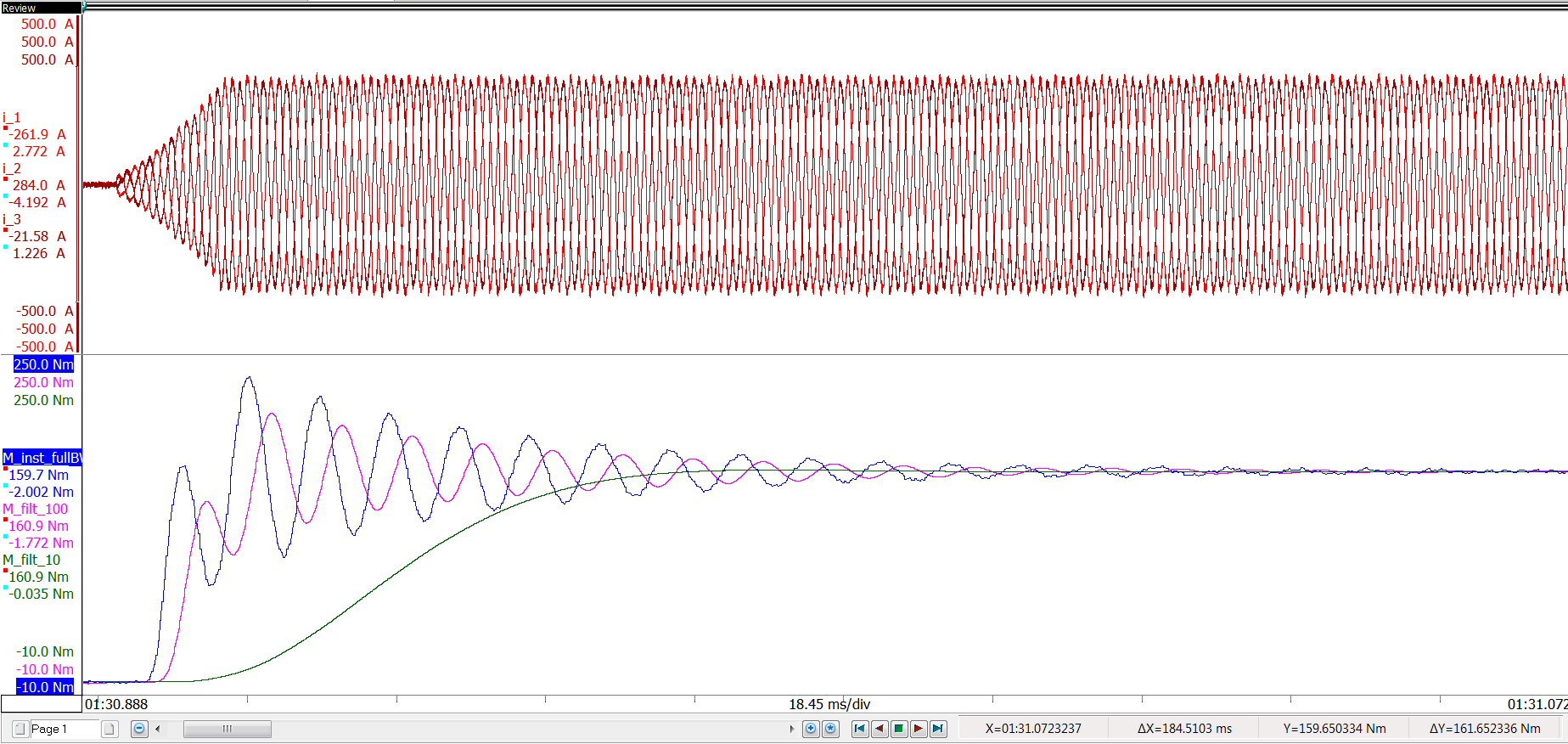 Current –
– Currents
– Full Bandwidth Torque
– 100 Hz Filtered Torque
– 10 Hz Filtered Torque
Phase Delay
Load step for an electric machine and cyclical torque with different filter rates
15
Torque Ripple
16
Torque ripple  Dynamic torque in a steady state
Torque is not constant
It always is a DC with an AC ripple
Ripple has a cyclical nature
The ripple is a function of motor construction and excitation
Slots
Magnets
Ripple frequency is proportional to speed
Full measurement chain with understanding of all elements
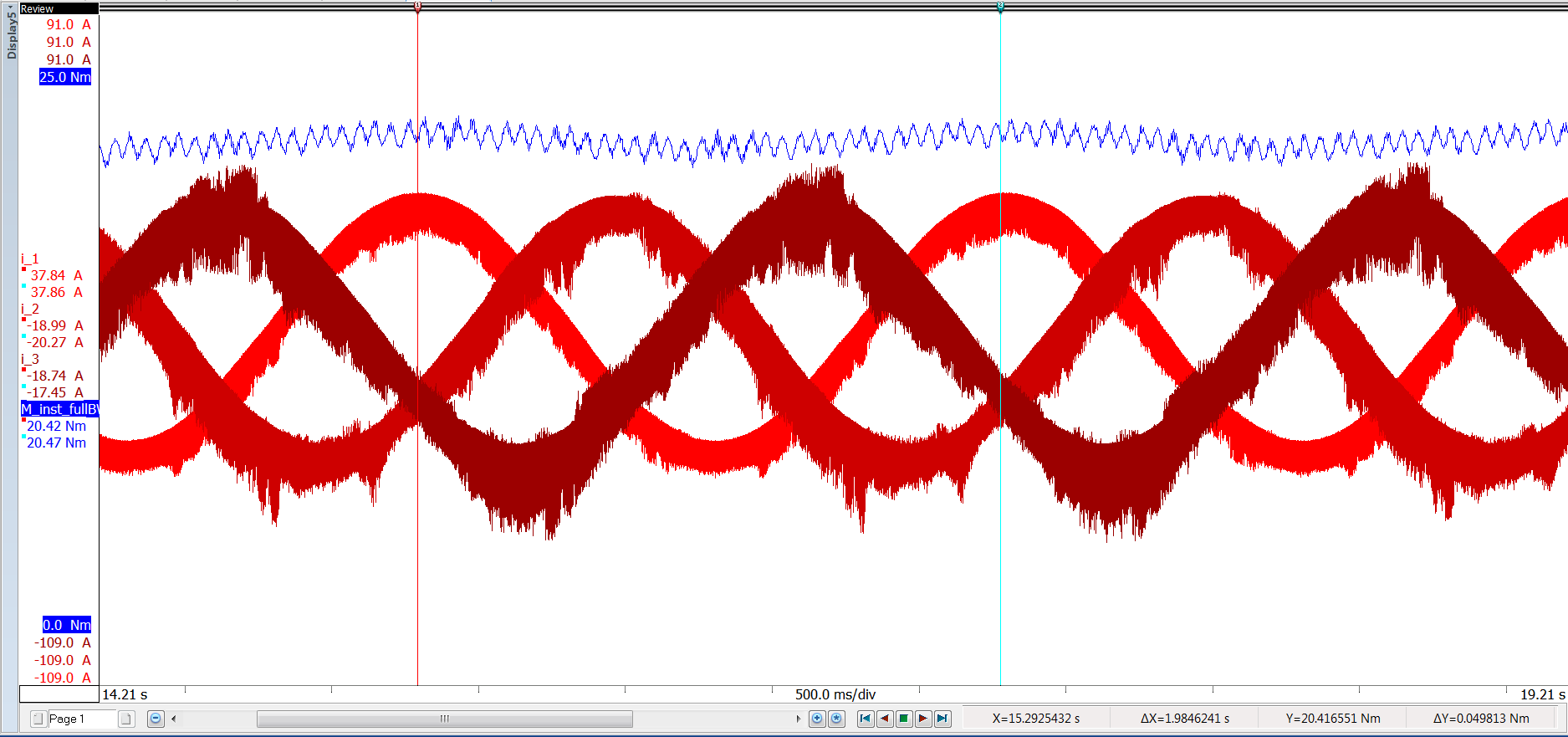 36 ripples / electrical cycle
– Torque
– Currents
Three phase motor excitation currents (red) and resultant torque ripple (blue)
17
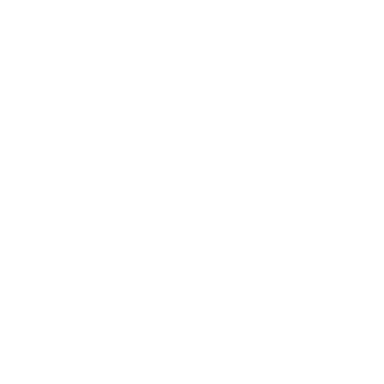 HOME
Torque ripple  Effects of the Inverter
Control changes are a good opportunity to look at torque transients
Example: Control change from PWM to six step (smooth sine wave to jagged)
Ripple frequency increases with control change
Negative torque swings

Full measurement chain with understanding of all elements: 
Effect can be tied back to Vibration
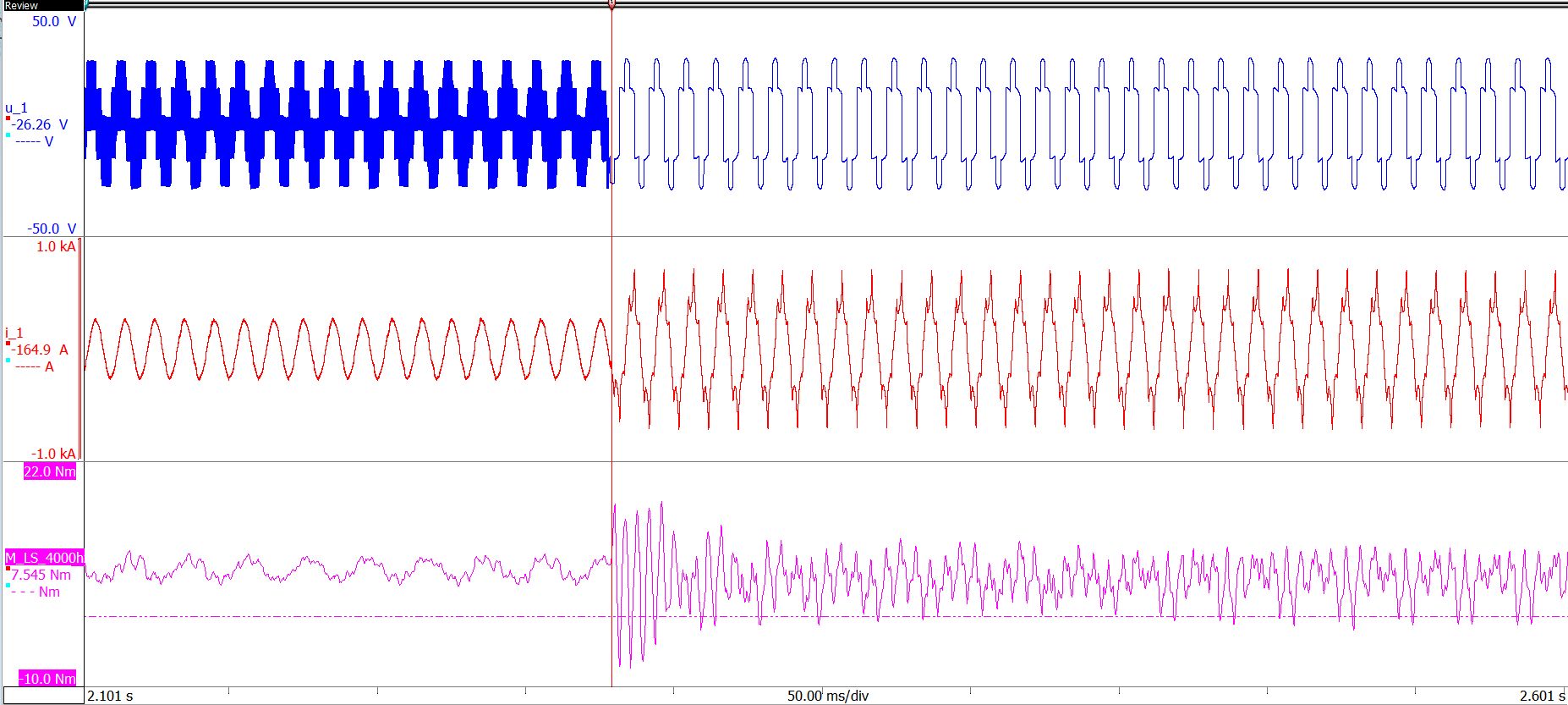 – Voltage
– Current 
– Torque
Control change from PWM to 6 step
18
Voltage, Current, and Torque Frequency Content
Fundamental and rotational current and torque are similar

6 step current has significantly more current harmonic content in PWM
5th , 7th, 11th, …

Torque has significantly more harmonic content during PWM
4x, 5x, 8x, 10x, 12x rotational frequency
Linked to current

Real time or post process FFT for system level understanding
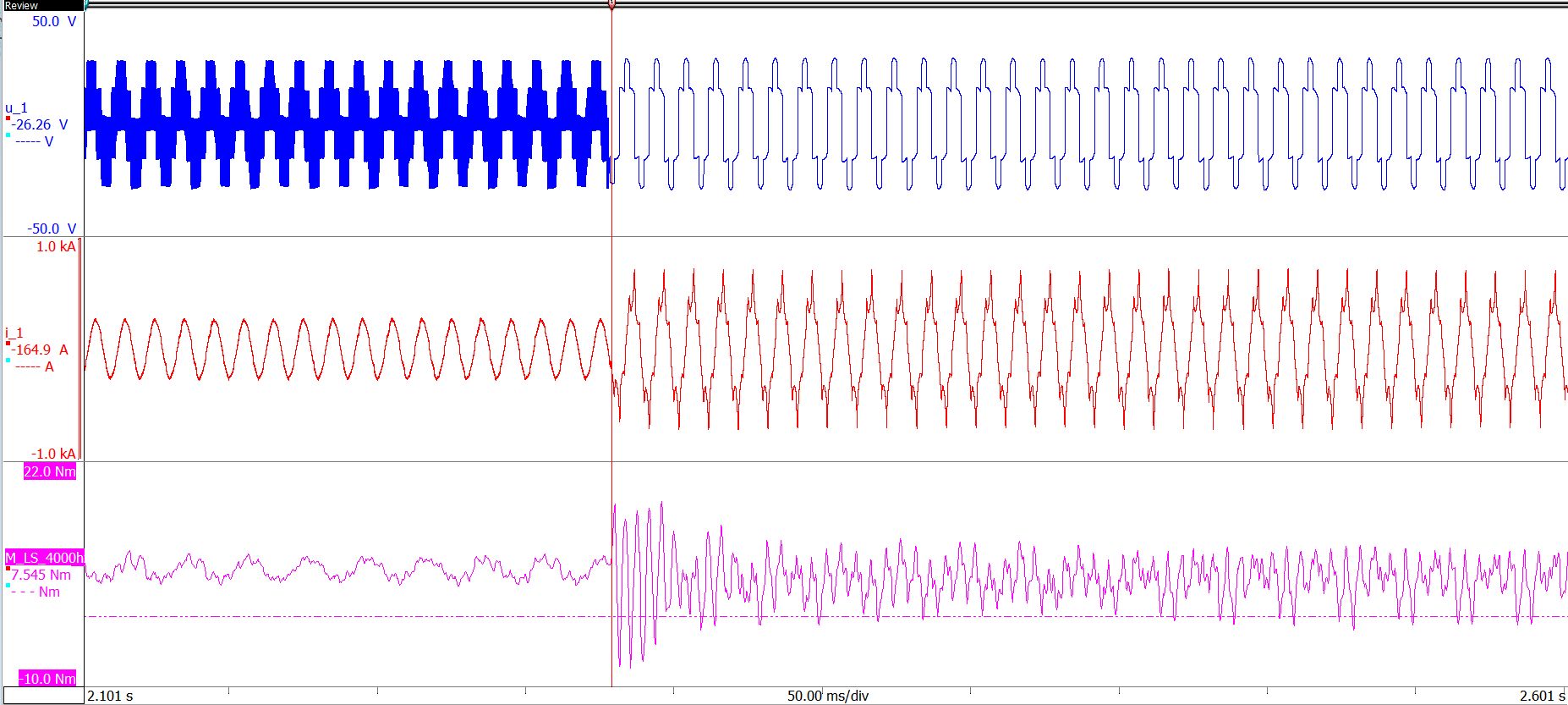 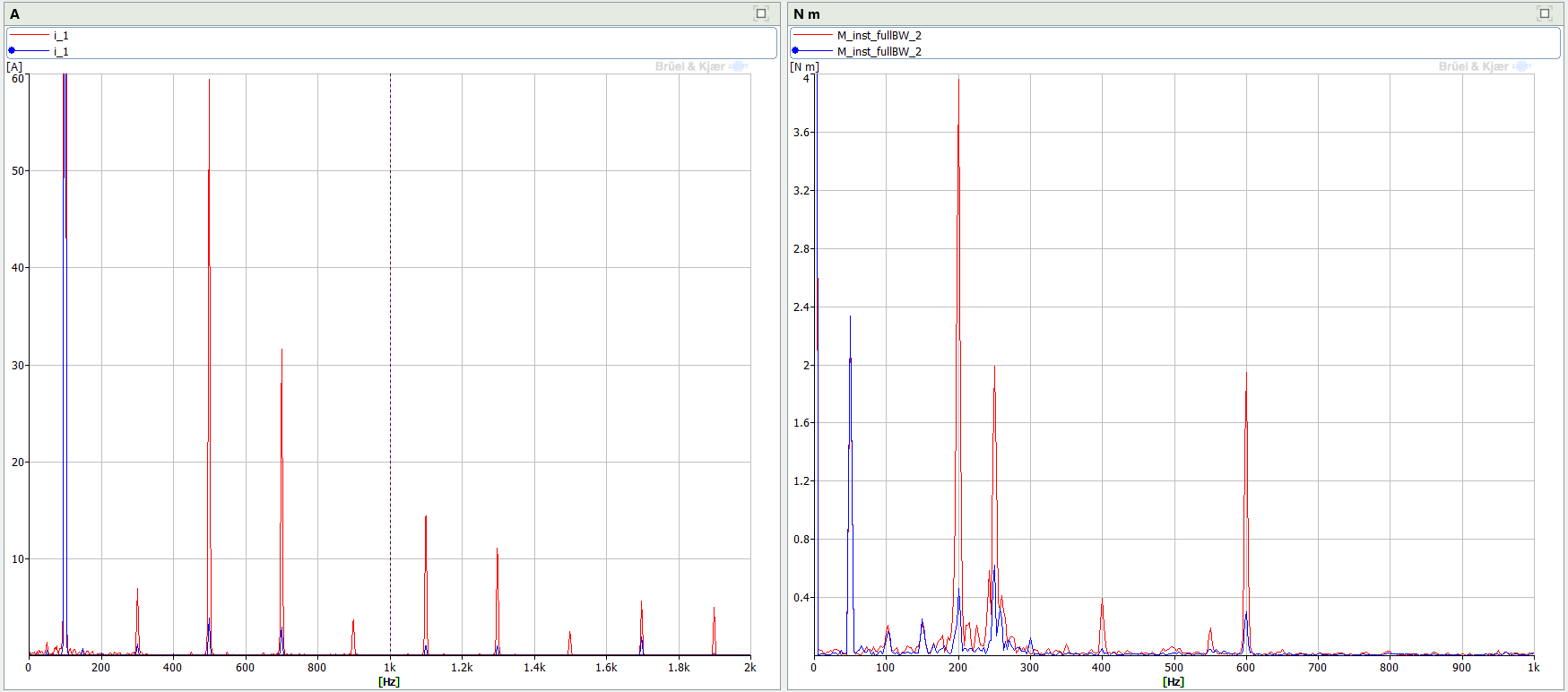 PWM 
6 step
PWM 
6 step
Poles
Frequency spectrum comparing current and torque during PWM and 6 step operation
5th electrical harmonic
Construction
19
Switching
In Vehicle Electric Power Measurement
20
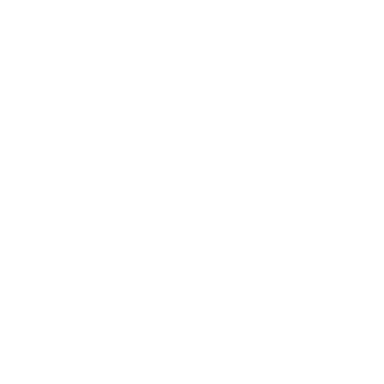 HOME
Real World Road Dynamics
Driving in different scenarios results in different current profiles
Power changing with environment or driver habits
Power fluctuations influence system efficiency
Understand control behavior to disturbances
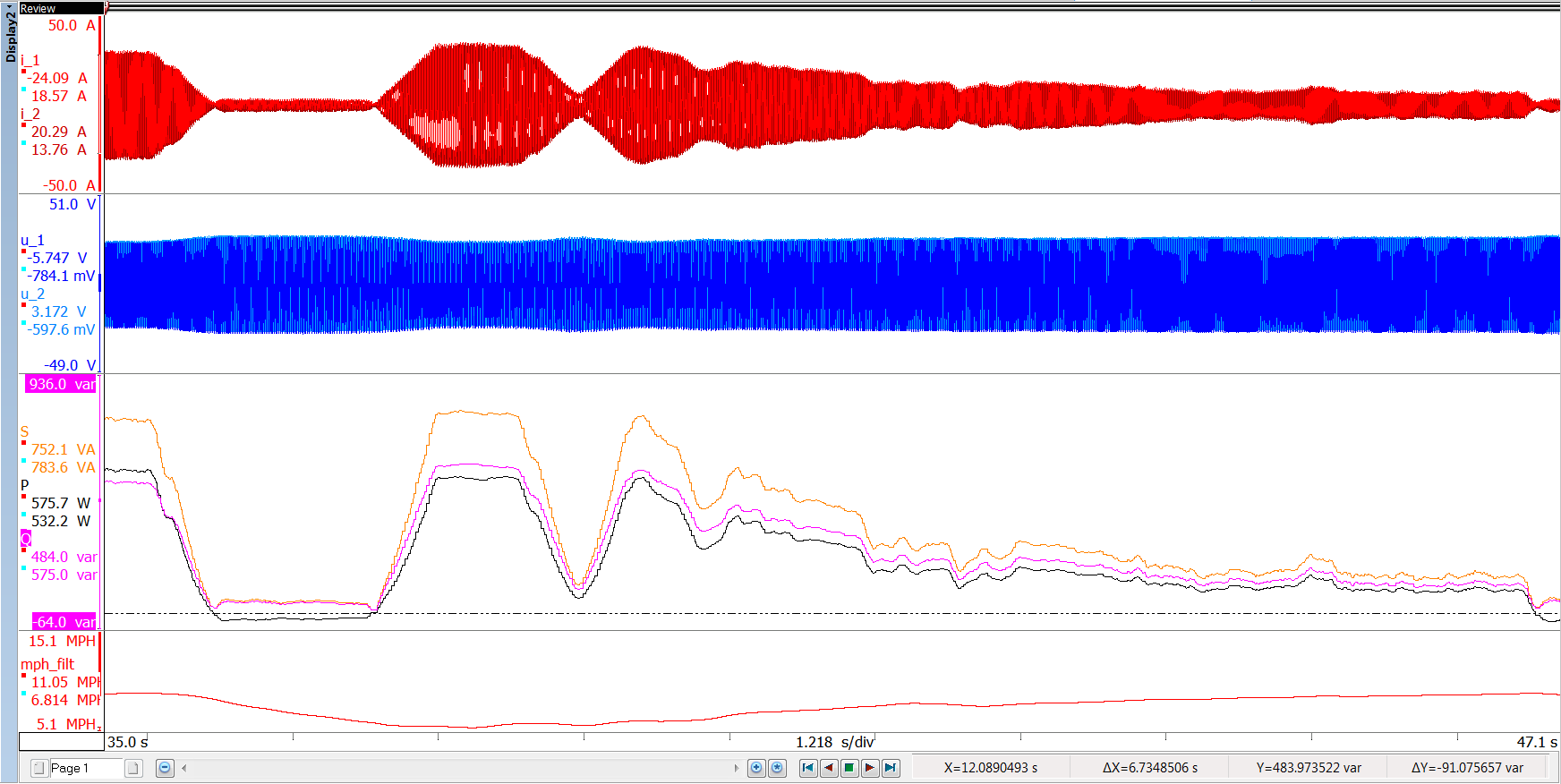 Coast
Downhill Acceleration
Full Throttle
– Current
– Voltage
– Power
– Reactive Power
– Apparent Power
Scooter dynamics for full throttle, a coast, and downhill acceleration
21
Inverter Control Calibration
22
Space vectors to analyze control
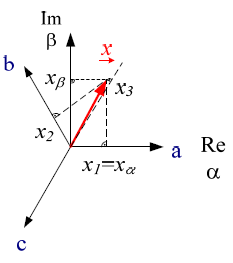 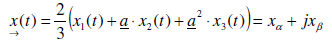 The three currents i1, i2, i3 of a 3-phase system are represented with two linear independent vectors iα , iβ. 
Doing so motor models are simplified
Control algorithms can be drafted more easily
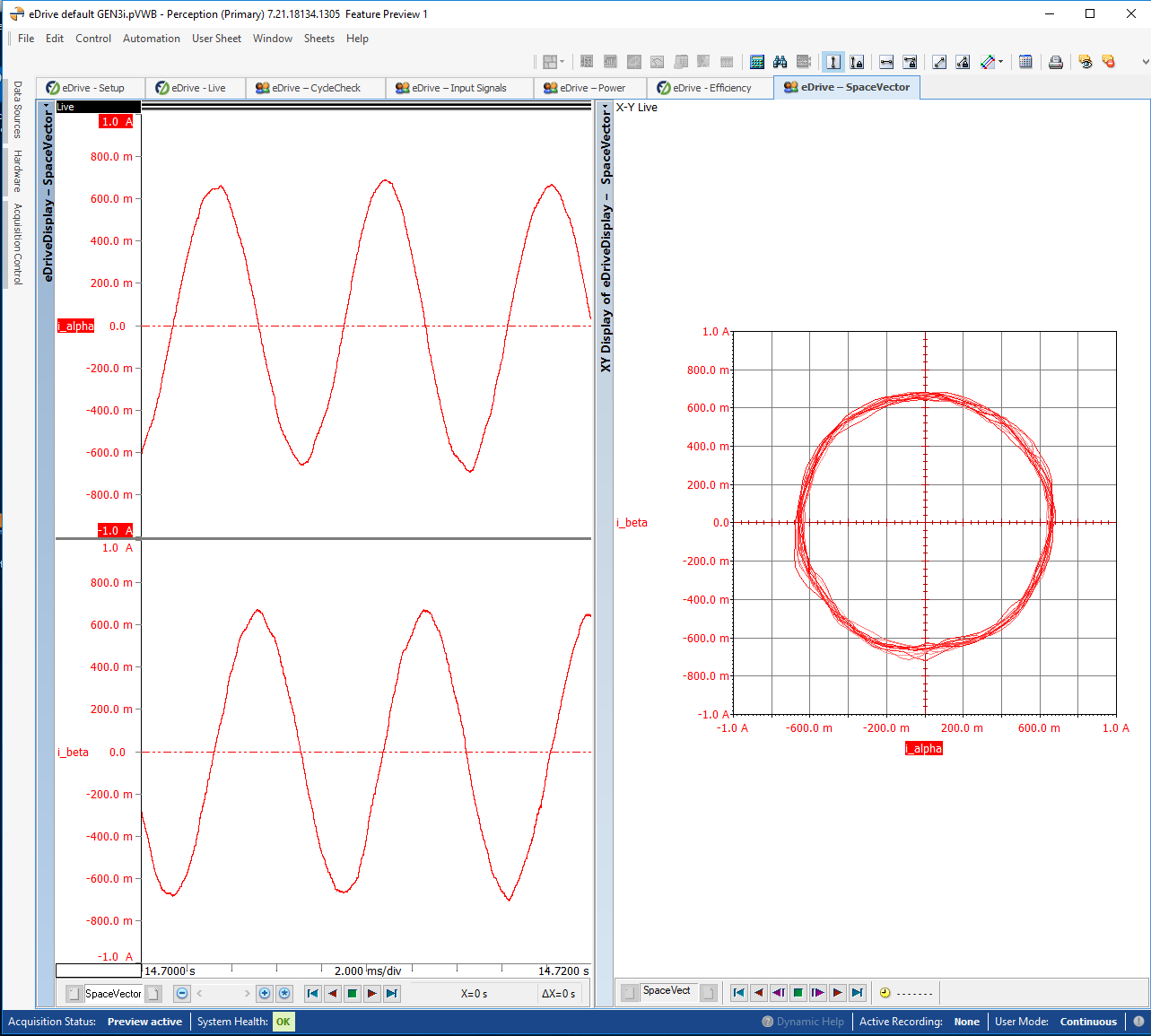 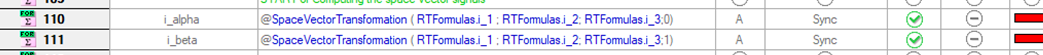 23
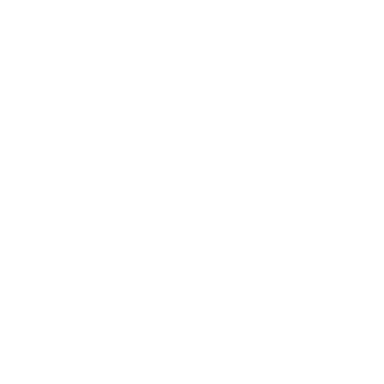 HOME
Space vector examples
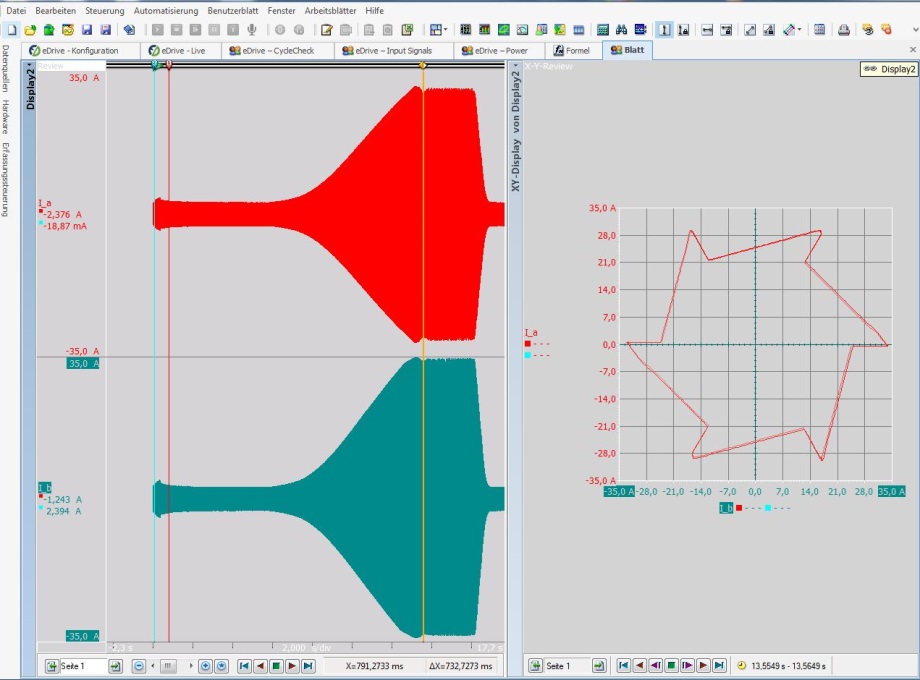 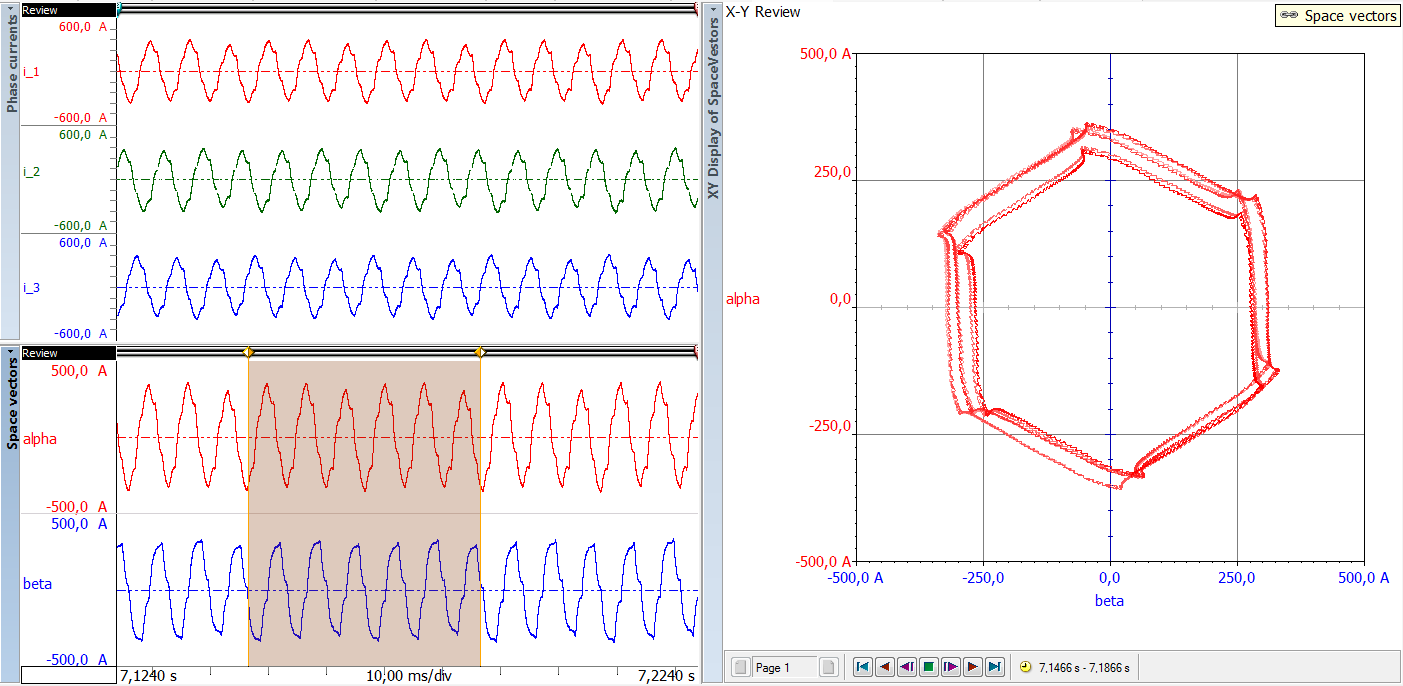 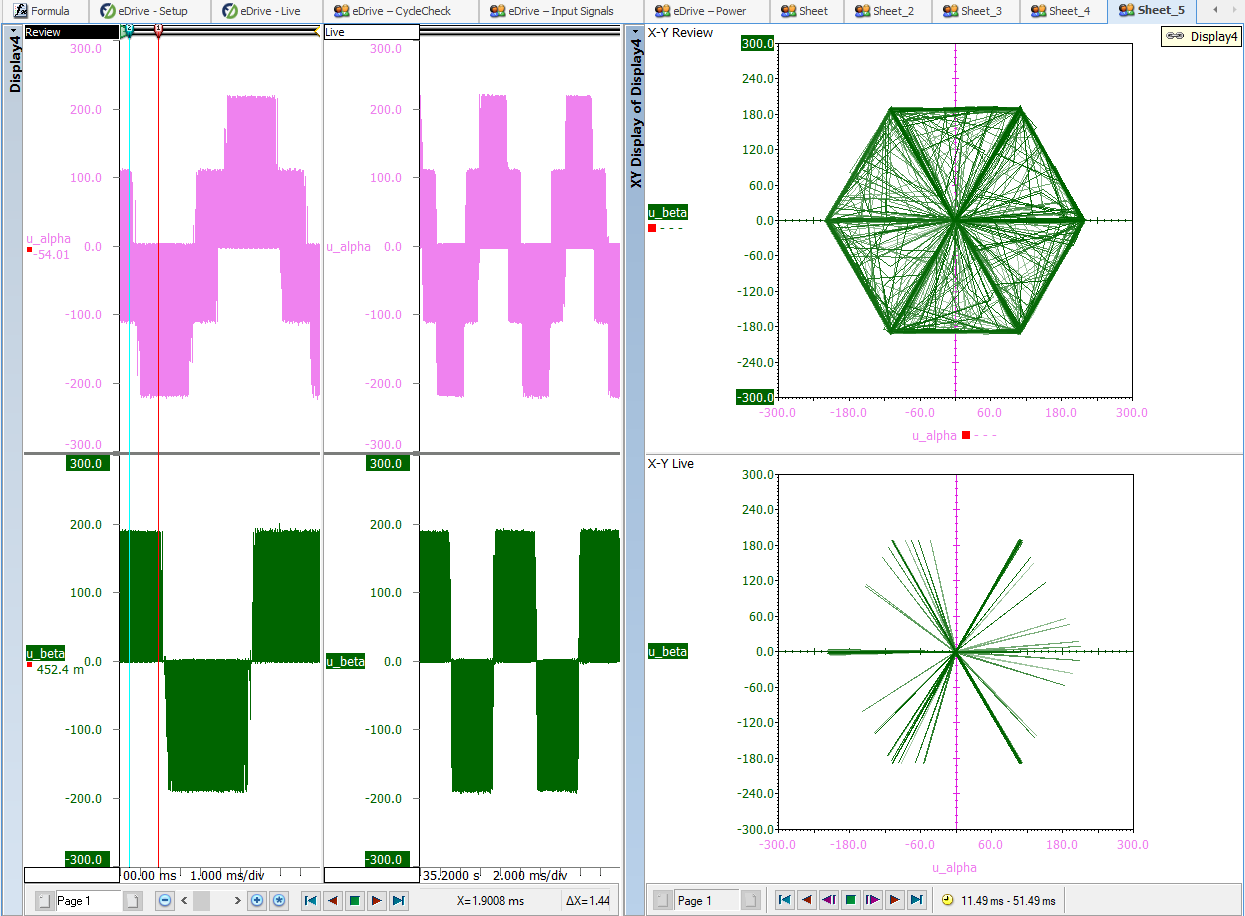 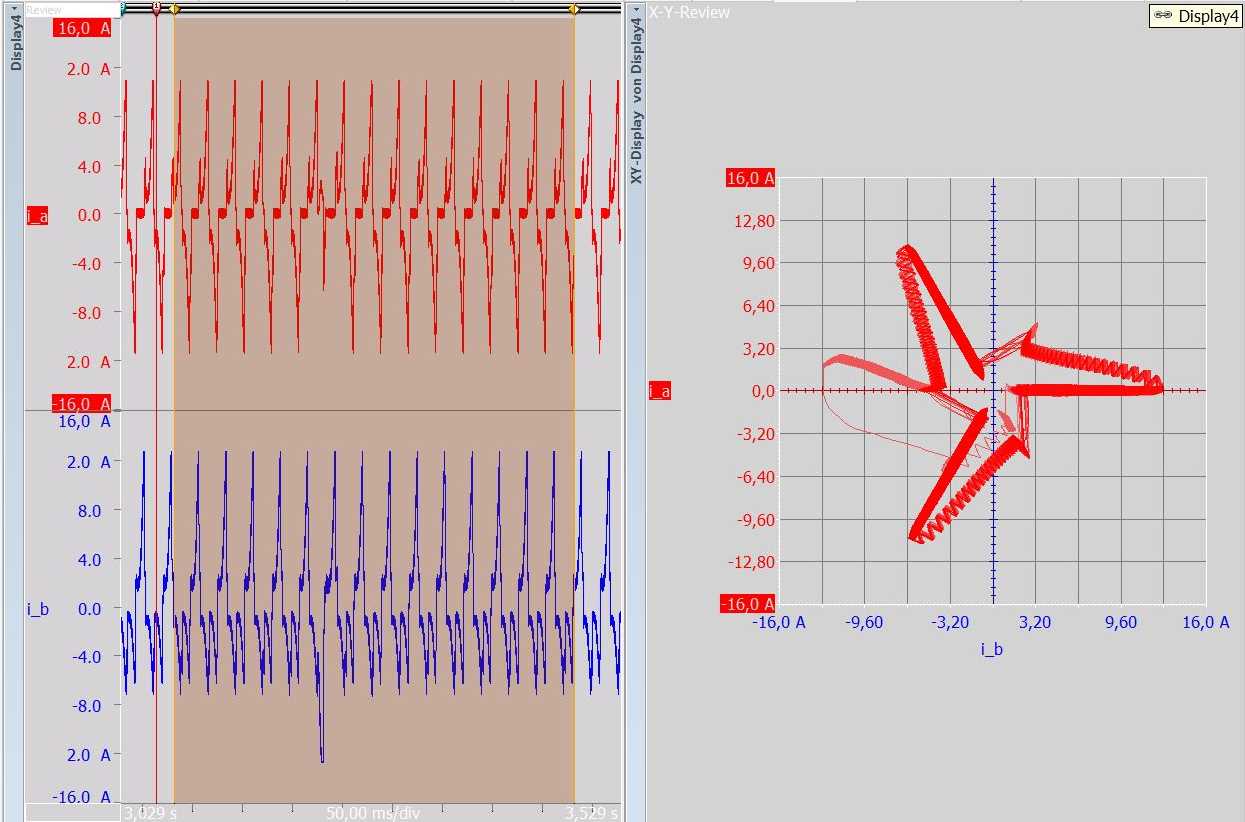 24
Mitch Marks / Klaus LangBusiness Development Manager – Electric Power Testingmitchell.marks@hbkworld.comklaus.lang@hbkworld.com
25
File: HBM Electric Power Testing - Advanced analysis examples 2020 03